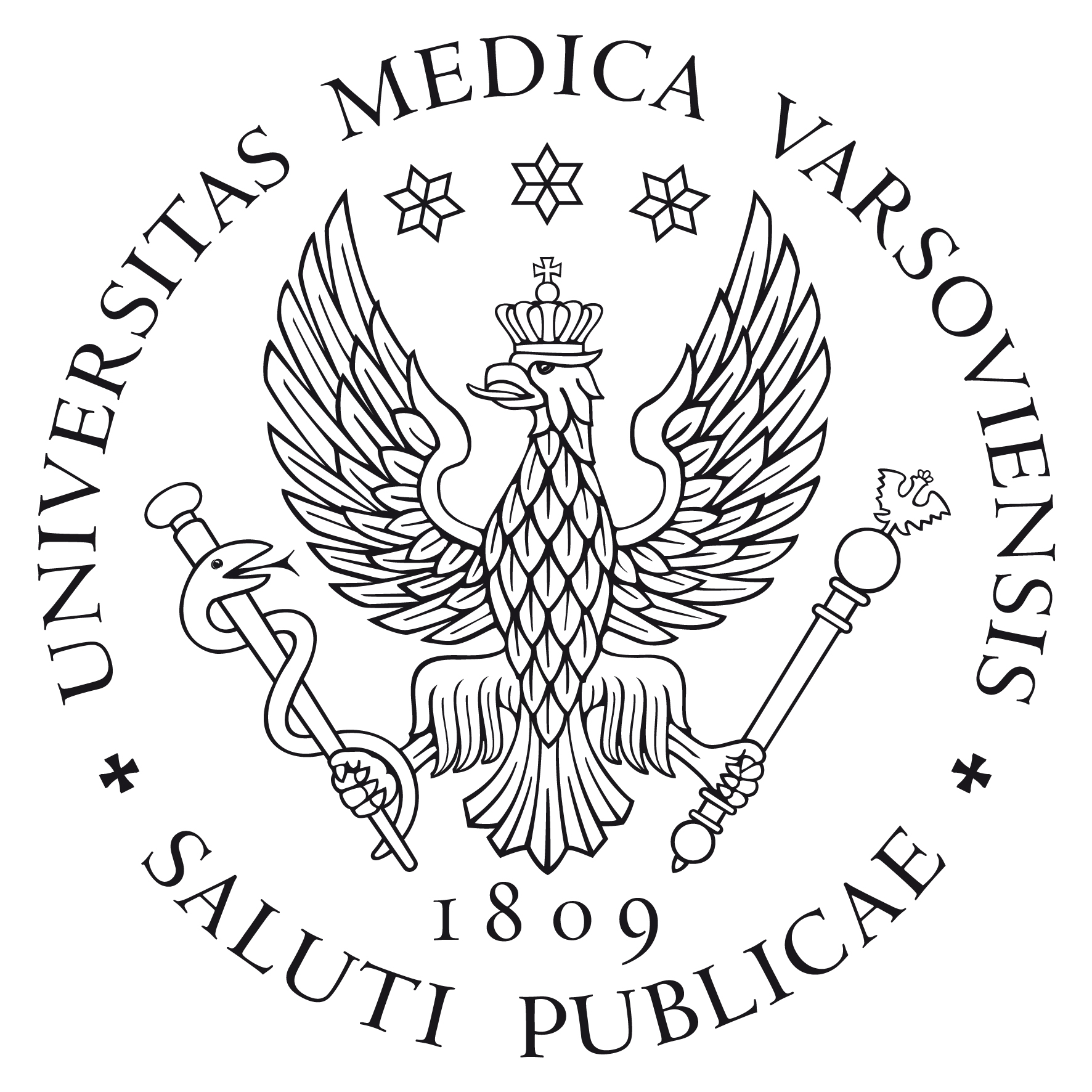 MISJA SPOŁECZNEJ ODPOWIEDZIALNOŚCI UNIWERSYTETU W DZIAŁALNOŚCI WYDZIAŁU NAUK O ZDROWIU – WSPÓŁPRACA Z OTOCZENIEM SPOŁECZNO-GOSPODARCZYM WARSZAWY NA RZECZ ZDROWIA
VI Kongres Zdrowia Publicznego
Warszawa, 7 grudnia 2019 r.
Mariusz Panczyk, Mariusz Jaworski, Emilia Hahn, Joanna Gotlib
Zakład Edukacji i Badań w Naukach o Zdrowiu | Wydział Nauk o Zdrowiu | Warszawski Uniwersytet Medyczny
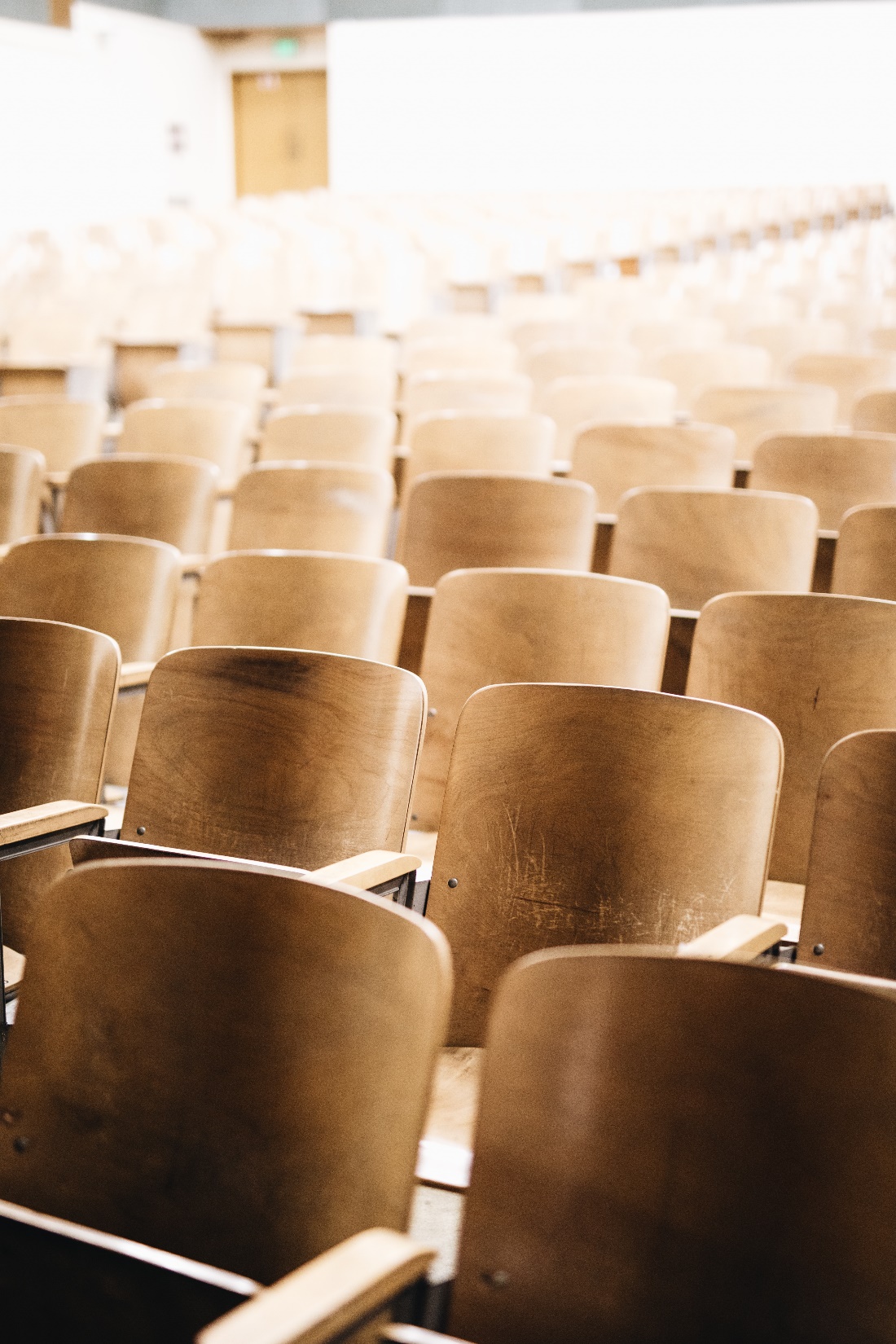 Trzy misje uniwersytetu*
kształcenie, 
działalność naukowo-badawcza,
angażowanie się w procesy rozwoju społecznego na różnych poziomach: 
ekonomicznym, 
cywilizacyjnym, 
moralnym i etycznym.
* Clark, BR. (1998). Creating entrepreneurial universities: Organizational pathways of transformation. Issues in higher education. Elsevier Science Regional Sales, New York, NY.
Photo by Nathan Dumlao on Unsplash
Uczelnia a oczekiwania otoczenia społeczno-gospodarczego
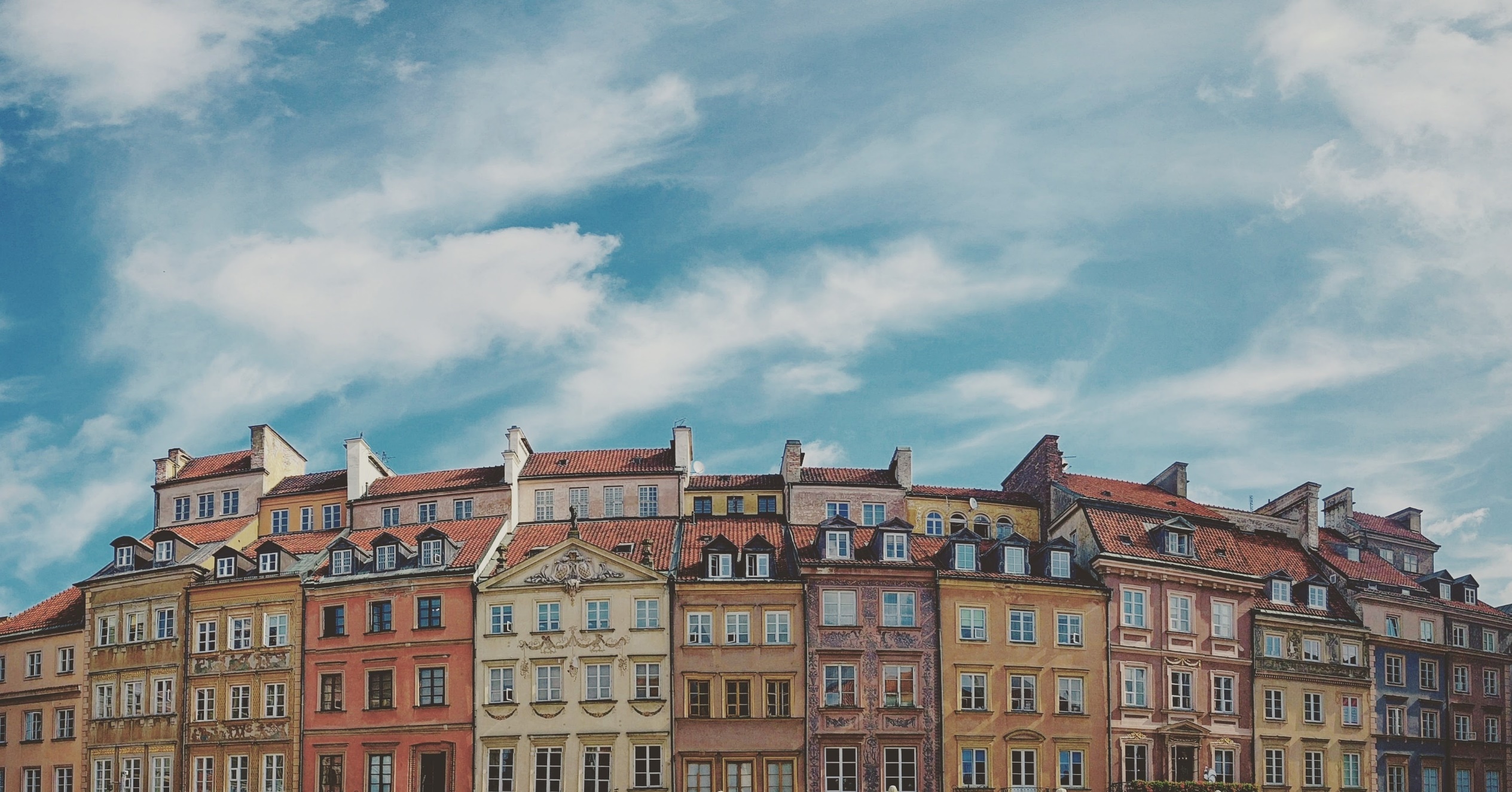 Photo by Jimmy Moon on Unsplash
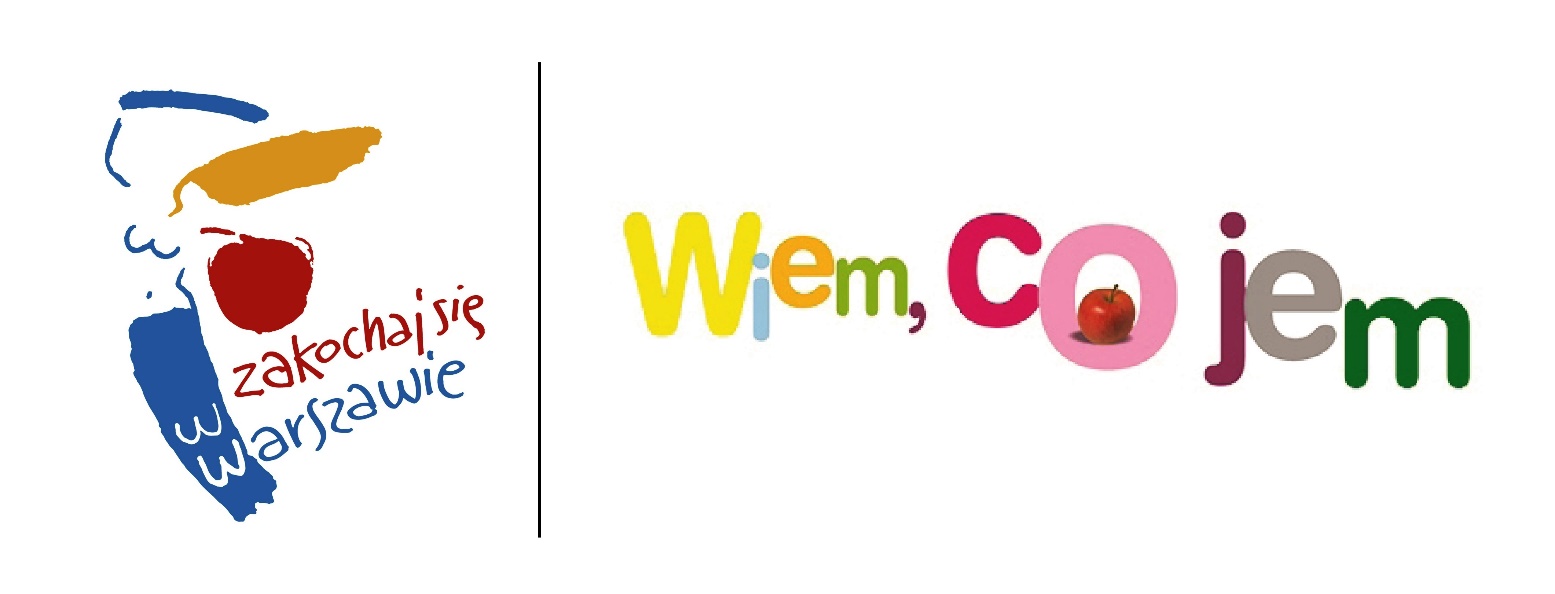 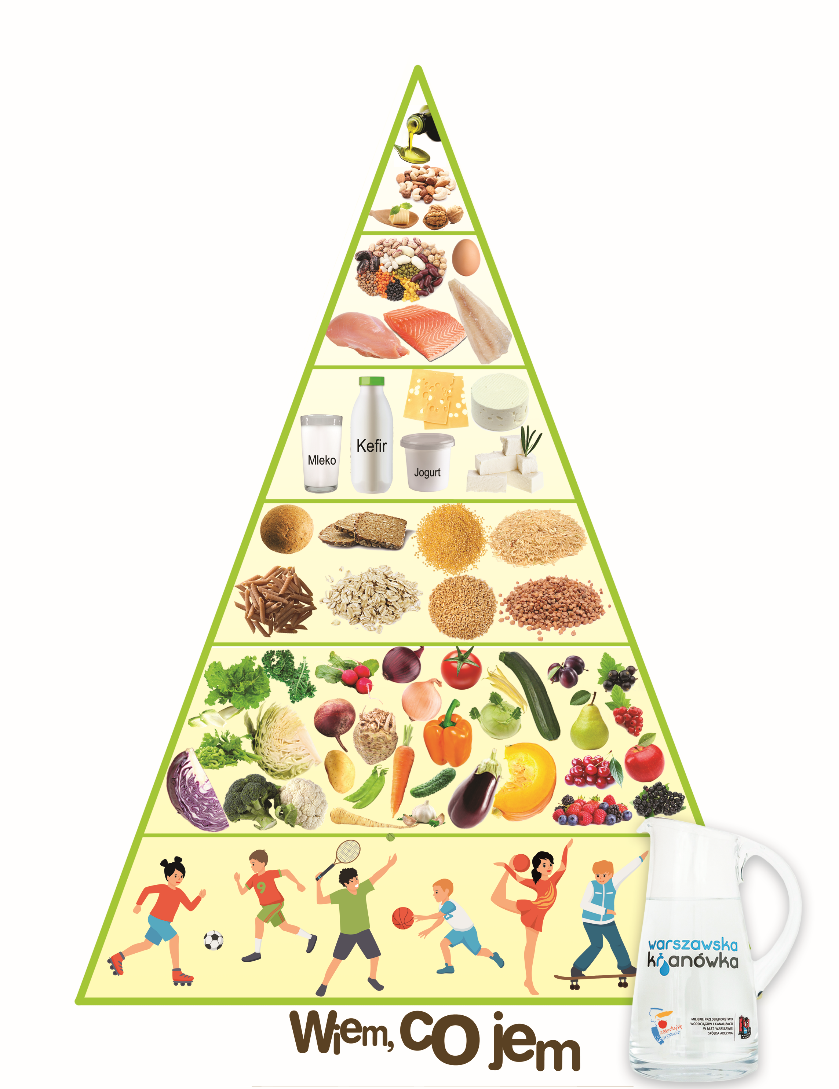 Organizacja prawidłowego żywienia dzieci i młodzieży w placówkach oświatowych oraz edukacja prozdrowotna:- kształtowanie nawyków służących zdrowiu- edukacja dzieci- edukacja dorosłych
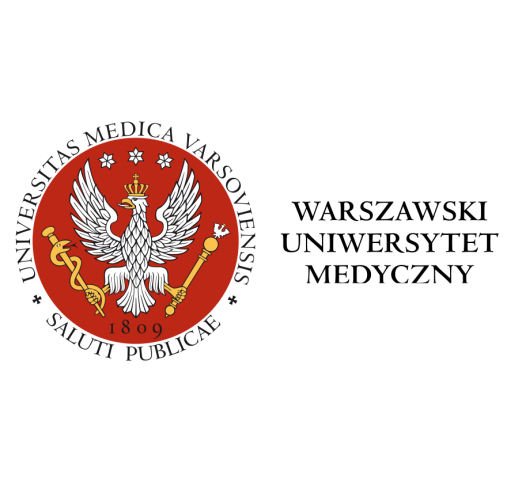 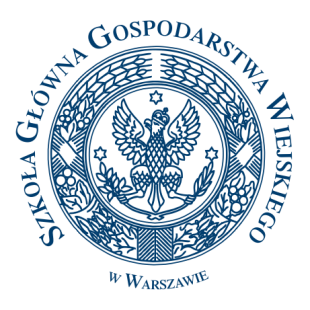 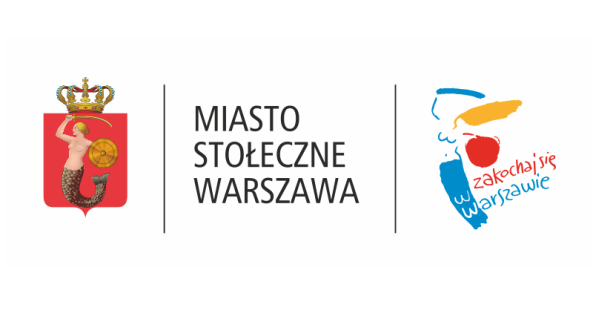 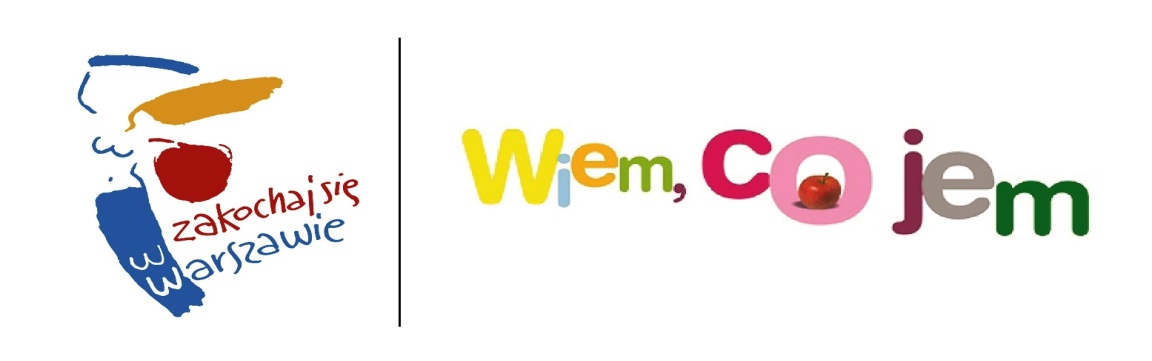 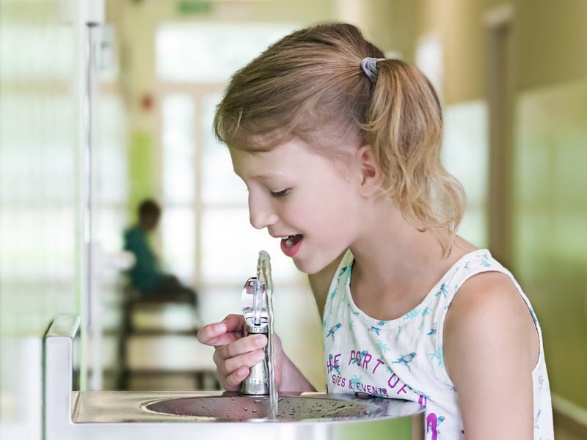 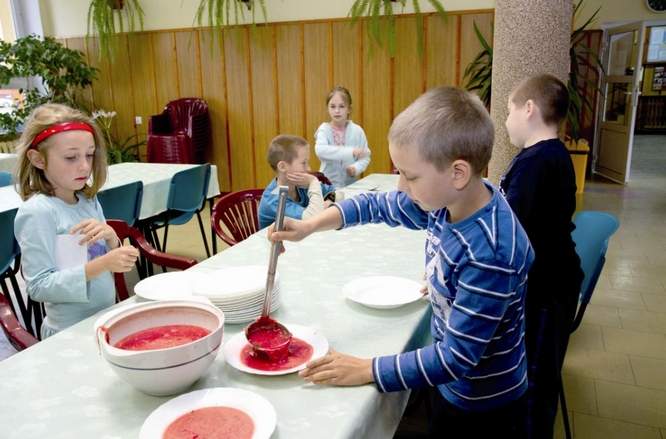 Samodzielność
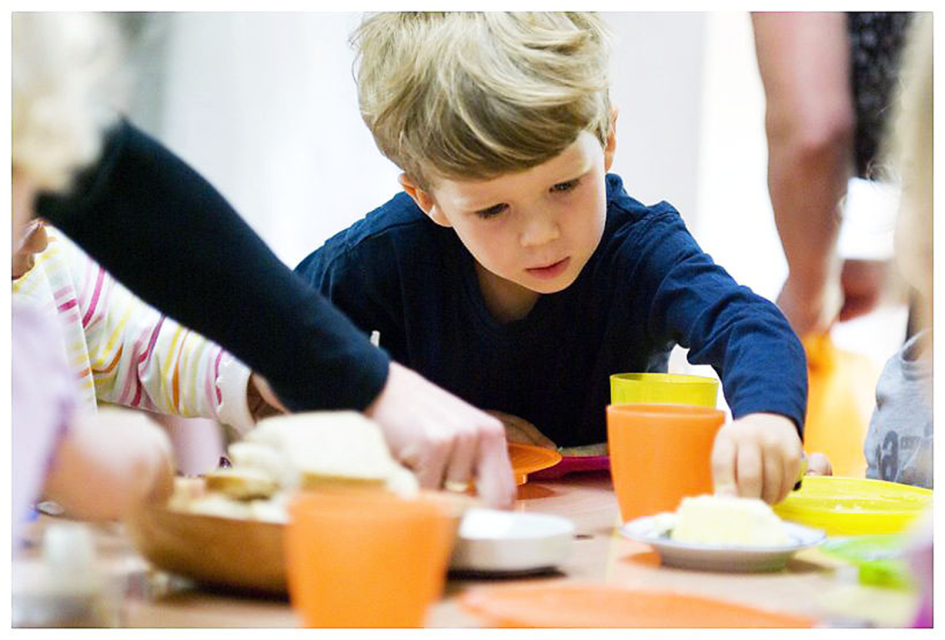 Dostępność bezpłatnej wody
Samoobsługa w stołówce
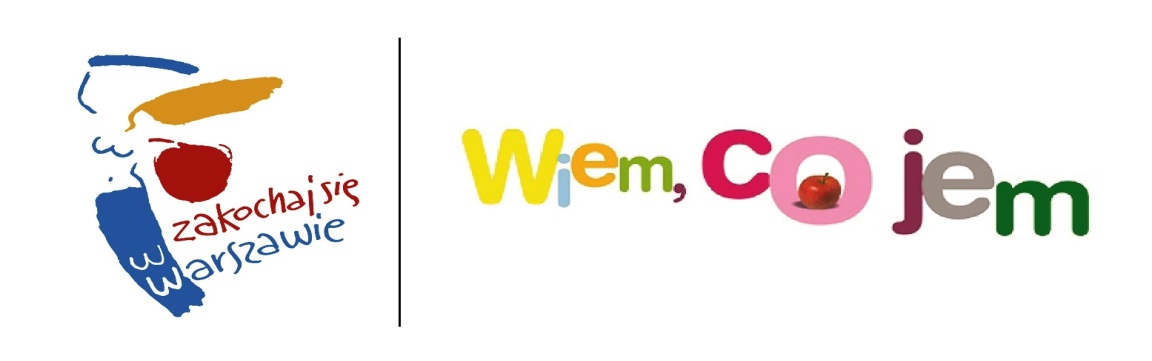 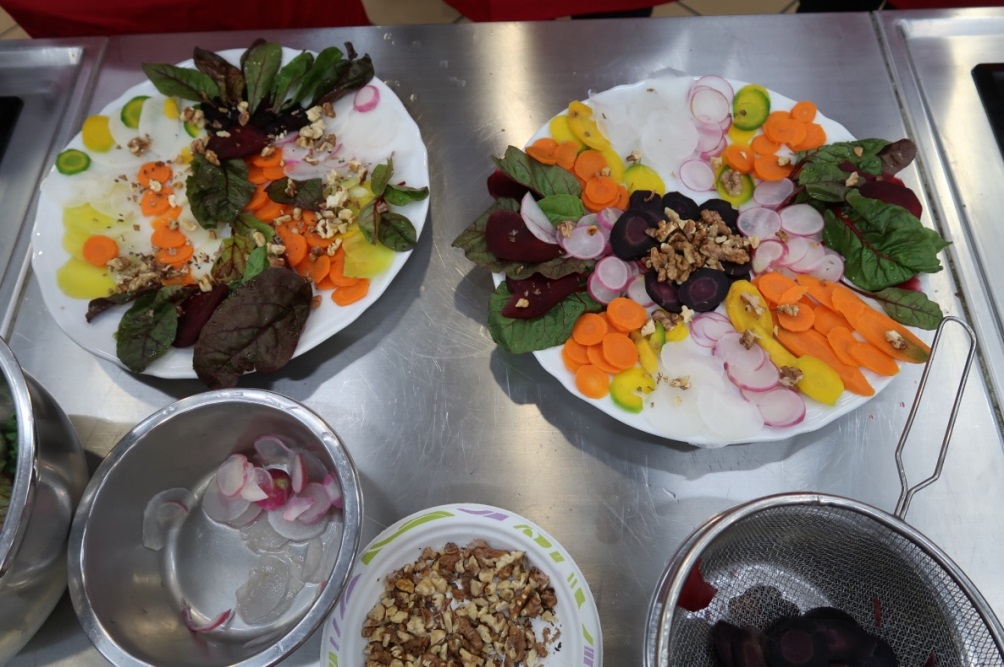 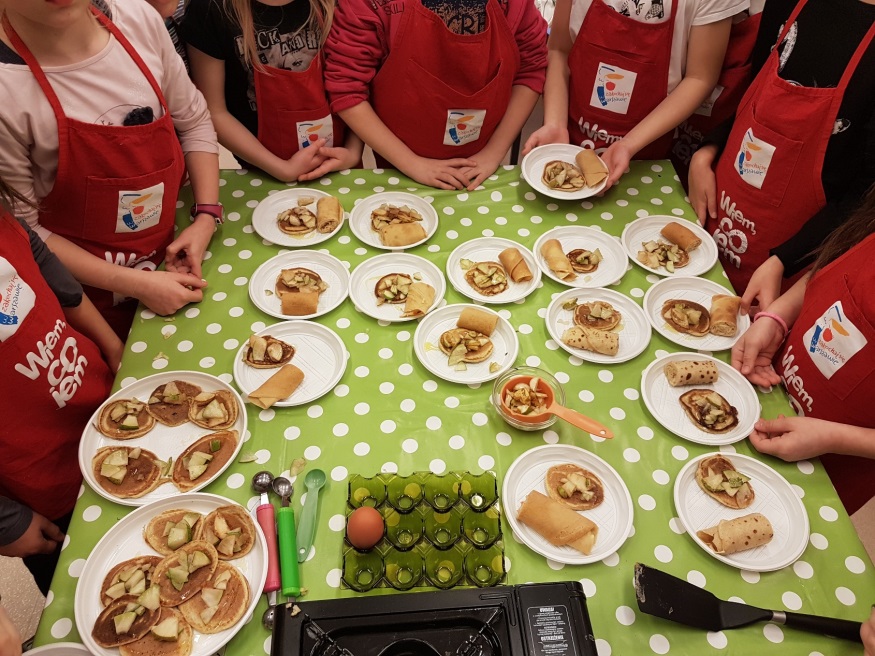 Edukacja żywieniowa
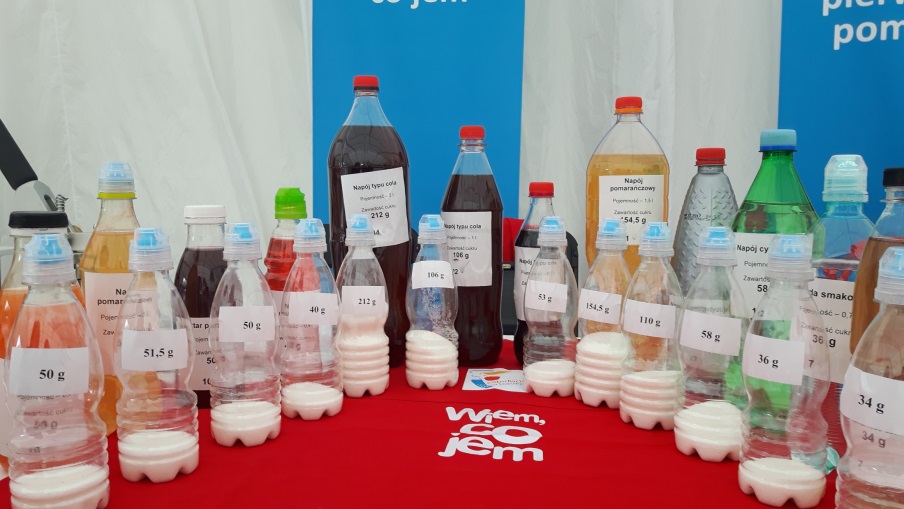 Warsztaty dla opiekunów kół kulinarnych
Edukacja kulinarna
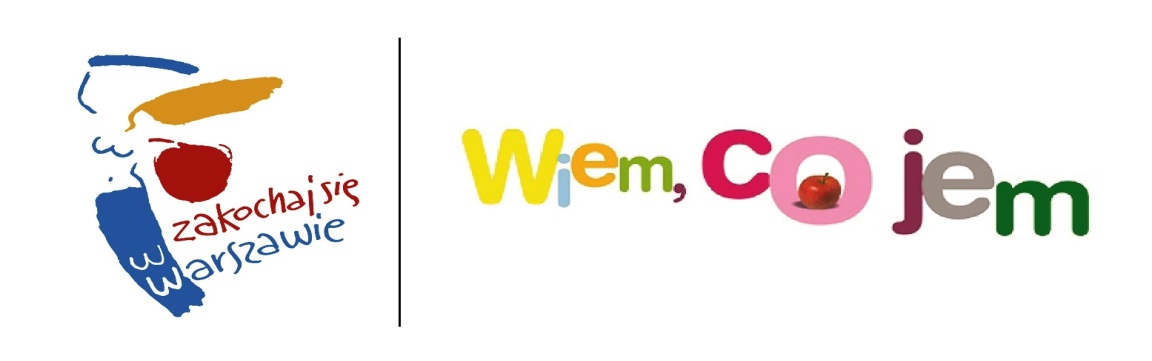 Praktyczna edukacja 
Warsztaty kulinarne, samodzielne przygotowanie II śniadania
Wspólne planowanie jadłospisu
Szkolny sklepik prowadzony przez uczniów
Mycie zębów po posiłkach
Aktywność fizyczna na co dzień
Roślinny ogródek edukacyjny
Podnoszenie kwalifikacji personelu przygotowującego posiłkiitd.
Czego brakuje w kampaniach poświęconych zdrowiu i żywieniu?
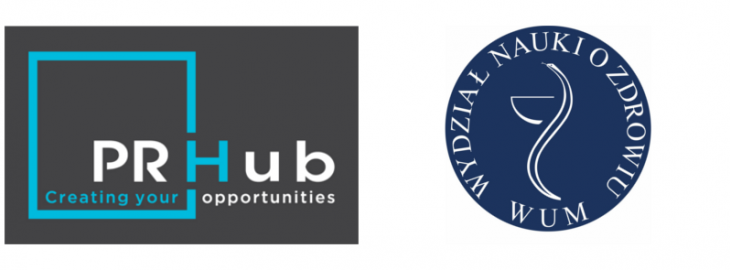 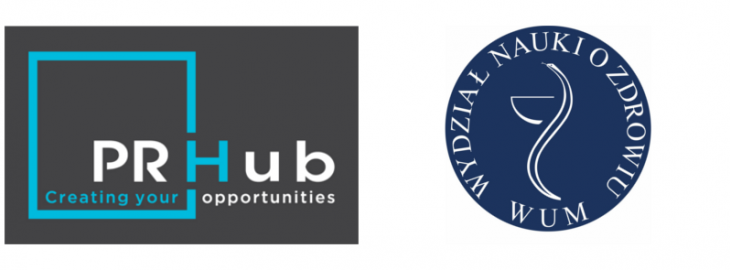 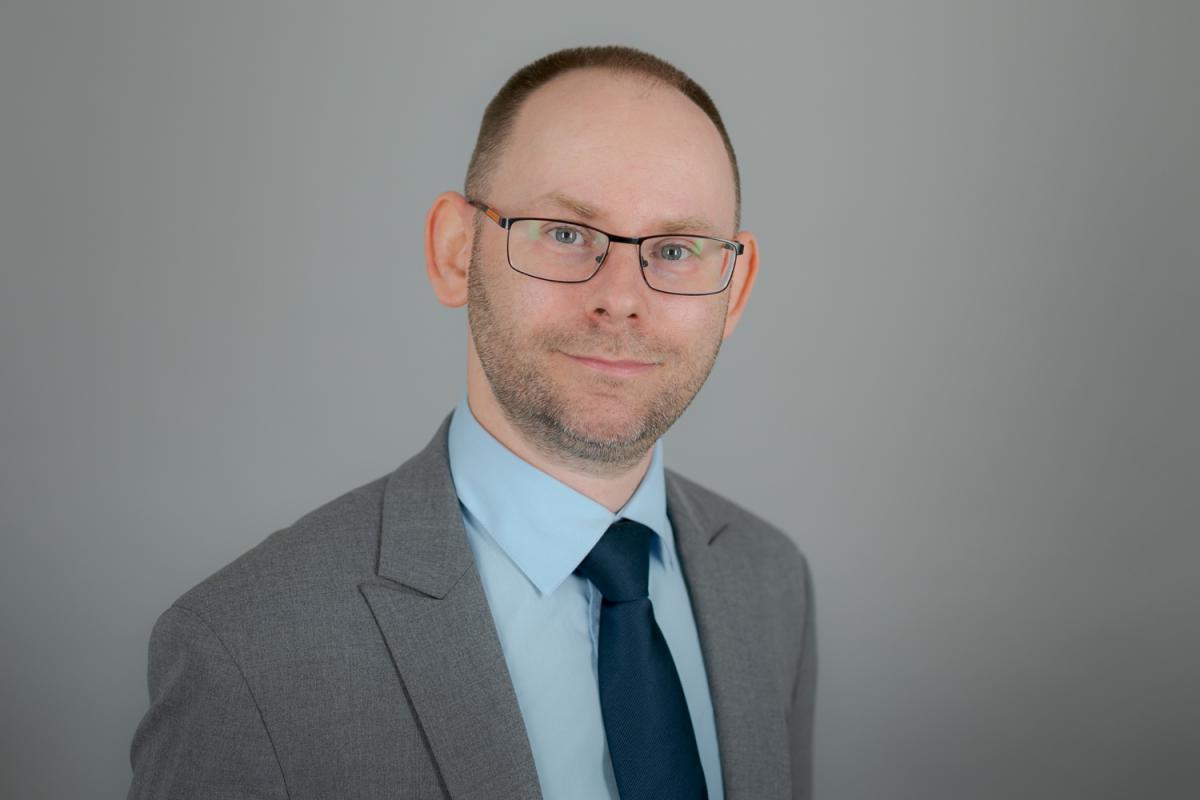 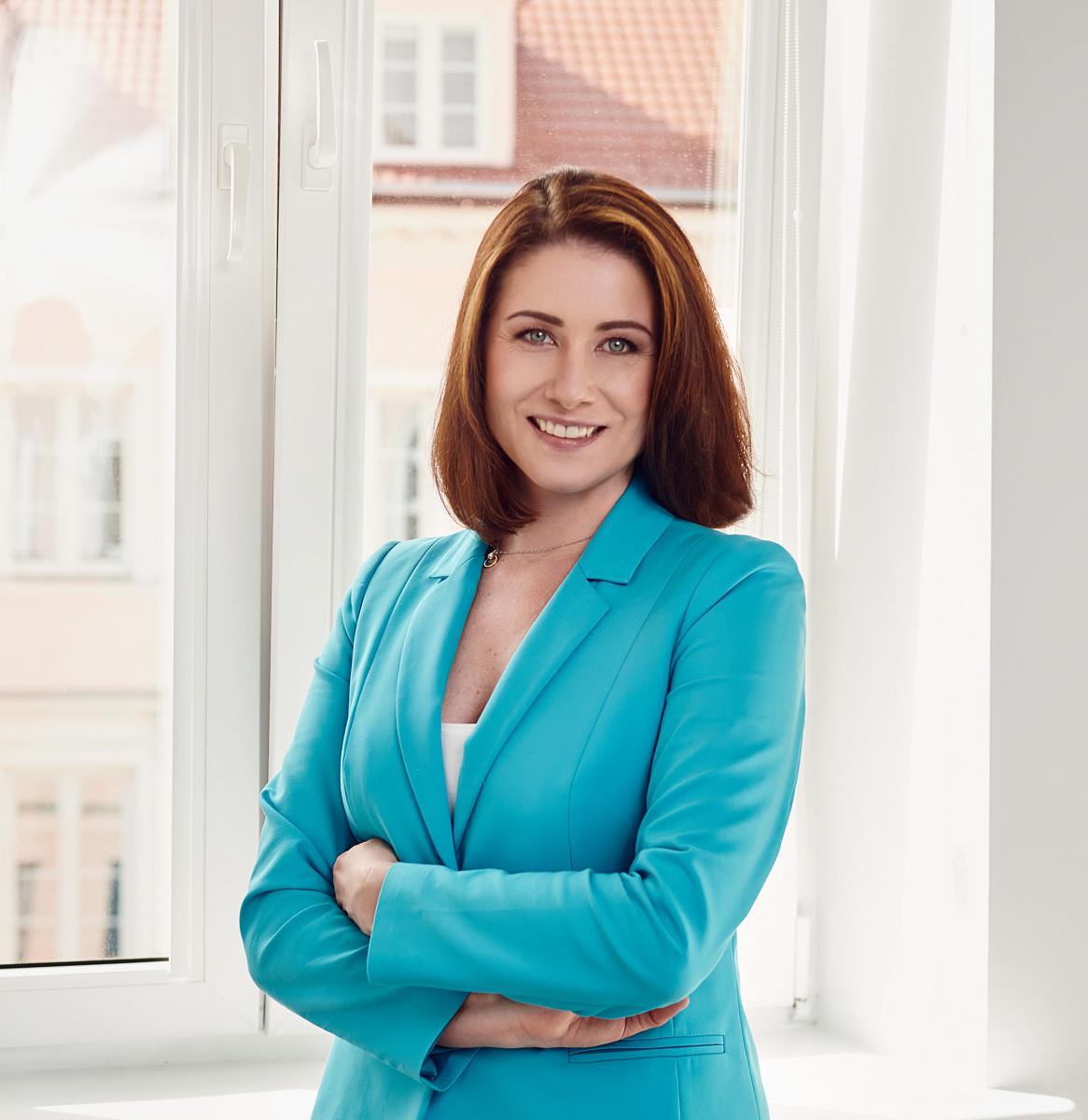 https://www.nzd.wum.edu.pl
https://prhub.eu/
Komunikacja z biznesem i społeczeństwem
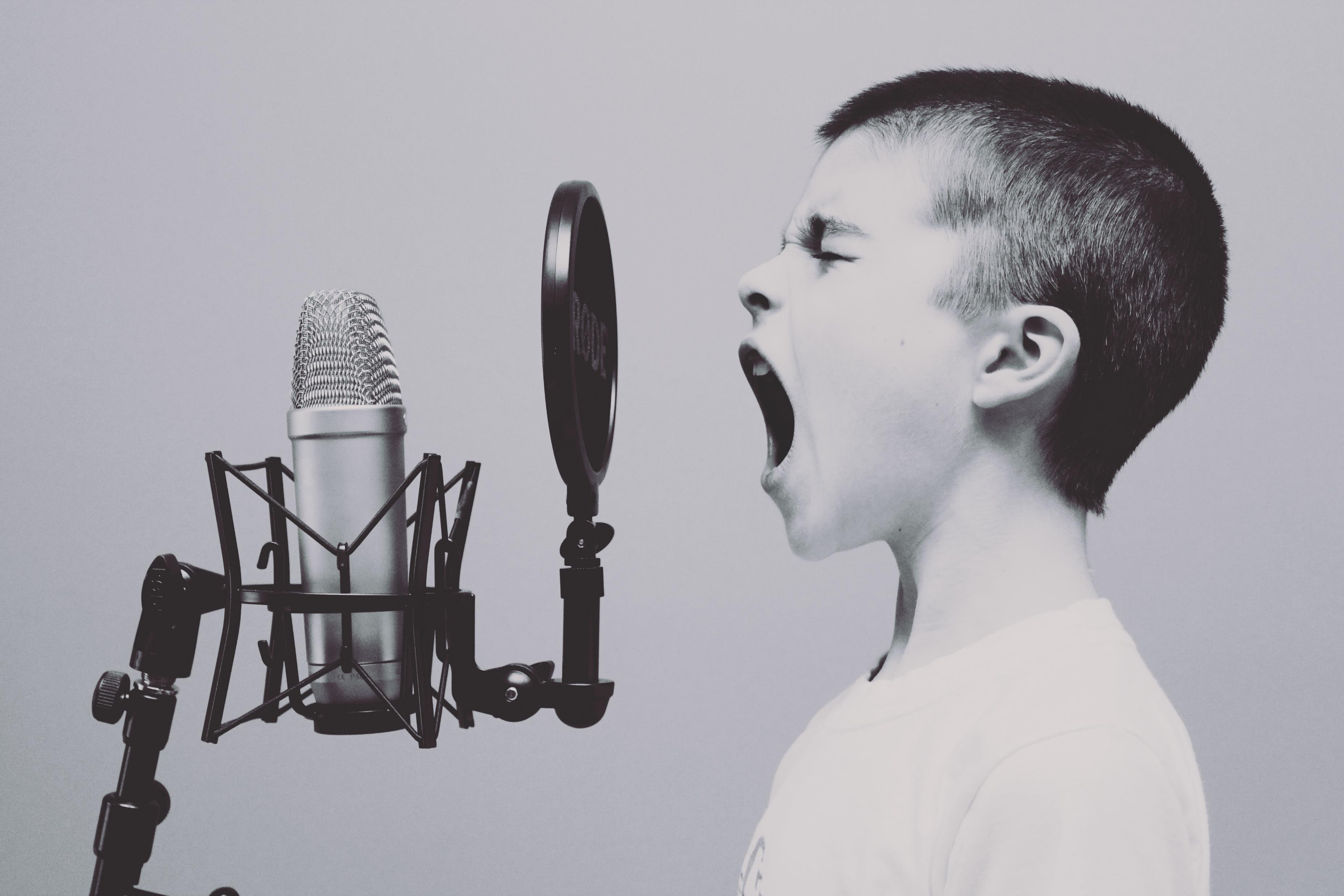 Photo by Jason Rosewell on Unsplash
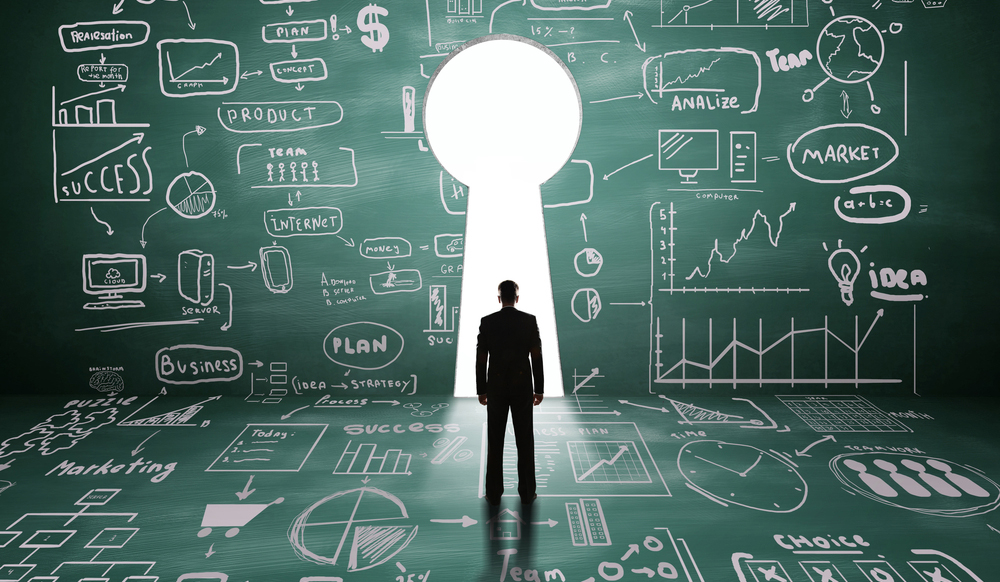 Evidence-based…
Współpraca się opłaca
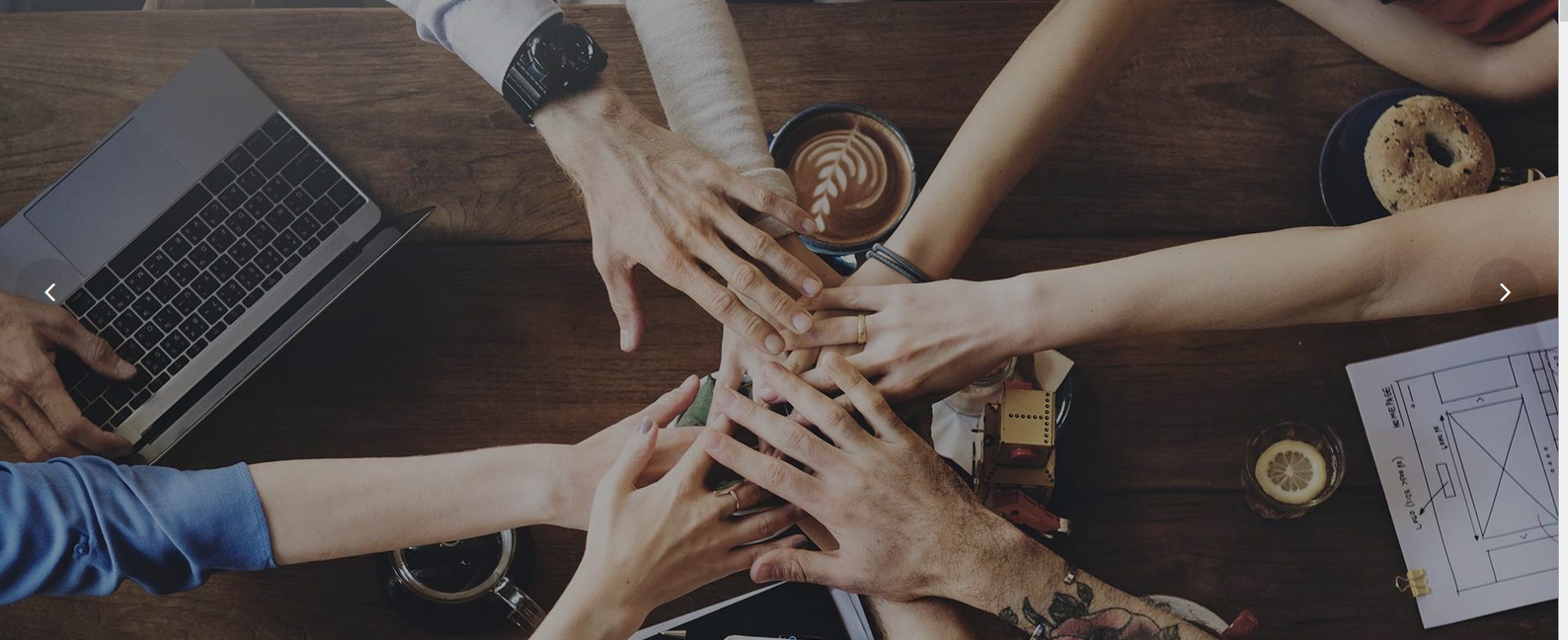 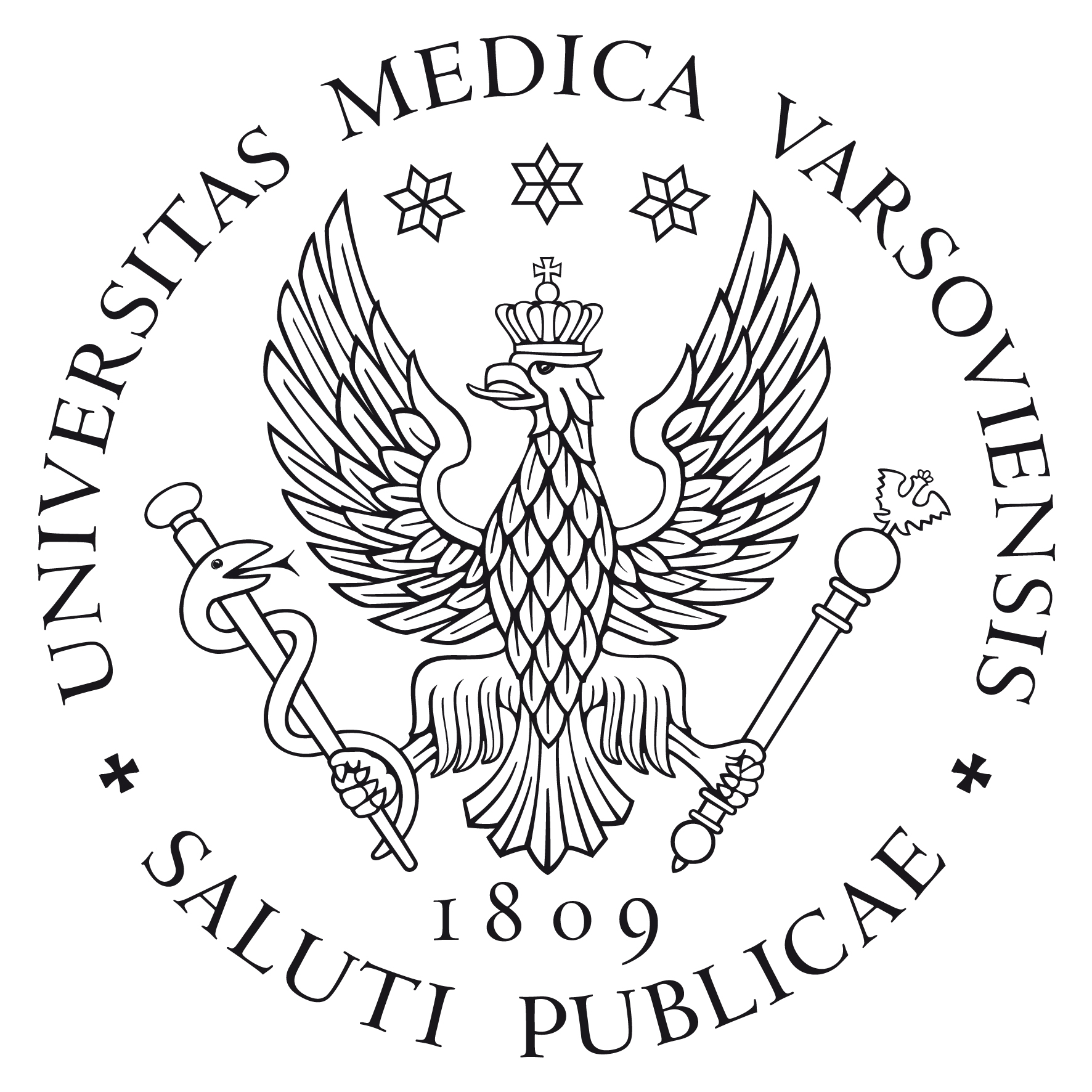 Mariusz Panczyk, Mariusz Jaworski, Emilia Hahn, Joanna Gotlib
Zakład Edukacji i Badań w Naukach o Zdrowiu | Wydział Nauk o Zdrowiu | Warszawski Uniwersytet Medyczny

mariusz.panczyk@wum.edu.pl
mariusz.jaworski@wum.edu.pl 
emilia.hahn@prhub.eu